FİNANSMAN ve MUHASEBE
1
İşletmelerin faaliyetlerini başarılı bir şekilde yürütebilmeleri, ihtiyaç duydukları fonu sağlamalarına bağlıdır. İşletmelerin amaçlarına ulaşabilmek için gerek duydukları fonun sağlanmasını ve bunun yönetimini FİNANS gerçekleştirir.
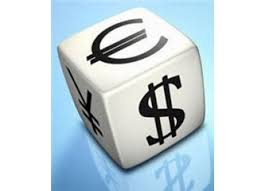 FİNANSMAN KAVRAMI
2
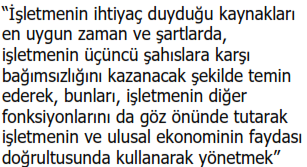 FİNANSMAN
3
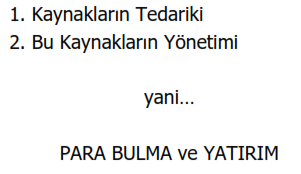 Finansmanın işlevleri
4
Finansal analiz
Gerekli fonların kaynaklarının belirlenmesi
Fonları uygun koşullarda ele geçirmek
Ele geçirilen fonların etkin kullanımı
Finansal planlama ve denetim (Muhasebe kayıtlarının izlenmesi)
Finansal raporların düzenlenmesi
Kar dağıtımı
Gelecek dönem finansal olayların hazırlanması / öngörülmesi
5
Fon : Nakit, vadesiz mevduat, nakde çevrilebilir değerler

Para : Nakit ve bankadaki vadesiz mevduat
6
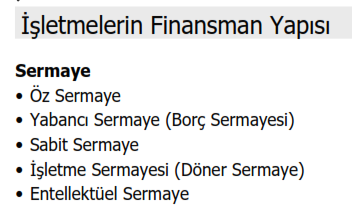 7
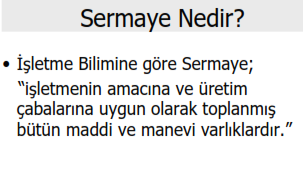 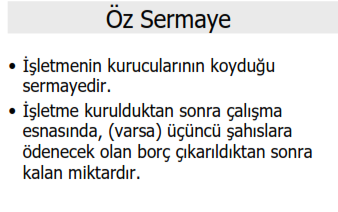 8
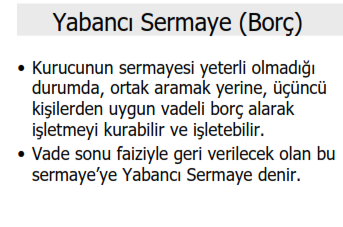 9
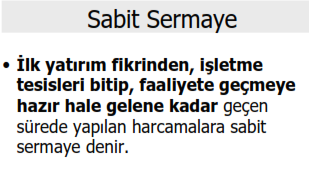 10
11
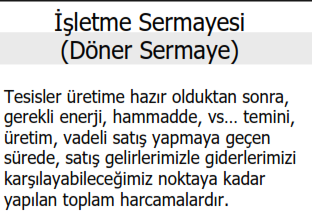 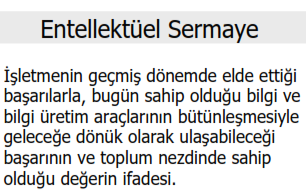 12
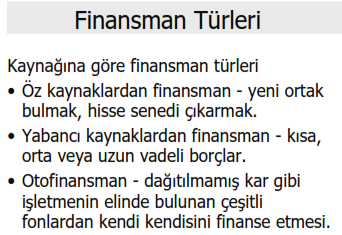 13
14
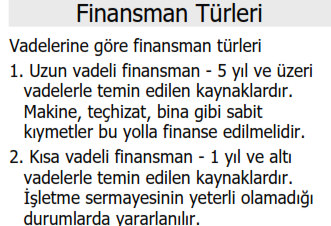 Fon Kaynakları
- Satışlar							- Varlık Satışları
- Dağıtılmamış kârlar			- Ticari krediler
- Banka kredileri				- Tahviller
- Hisse senetleri					- Factoring
- Leasing							- Finansman bonoları
Çağdaş Finansman Kaynakları
16
Leasing (Kiralama)
Factoring
Leasing :
17
Kiralama şirketinin (kiralayan), kiracı konumundaki işletmenin ihtiyaçlarına uygun menkul veya gayrimenkul değeri satın alıp, bunu belirli bir süre için bu işletmenin kullanımına tahsis etmesidir. Kiralayan ve kiracı arasında düzenlenen, üreticiden kiracı tarafından seçilip, kiralayan tarafından satın alınan mülkiyetini kiralayanda , kullanımını ise kiracıda bırakan bir anlaşmadır.
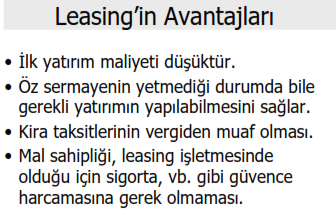 18
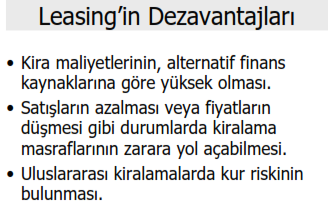 19
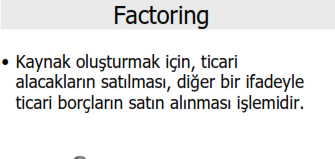 20
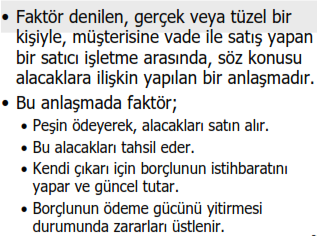 21
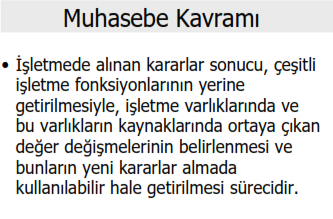 22
23
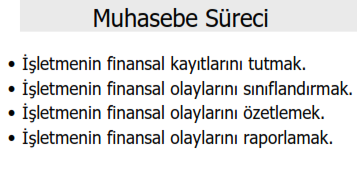 Muhasebe Bilgisinin Kullanıcıları
Herhangi bir nedenle işletme ile ilgili olan kişi ve gruplar muhasebenin ürettiği ve özetleyerek rapor haline getirdiği bilgileri kullanırlar.

Yöneticiler
İşletme sahipleri
İşletme çalışanları ve sendikaları
Bankalar, kredi kurumları, tahvil sahipleri, satıcılar
Devlet
Kamu
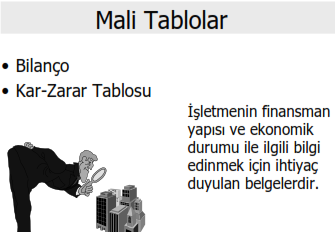 25
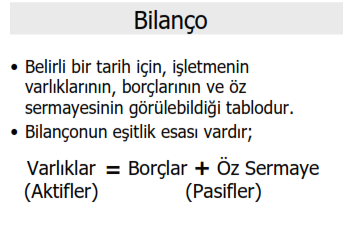 26
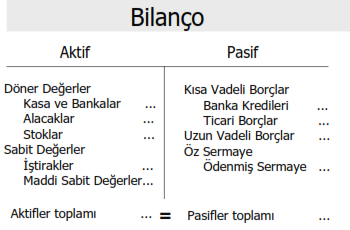 27
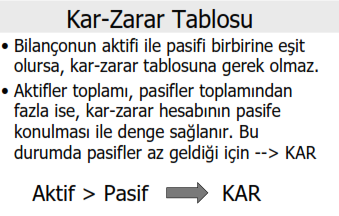 28
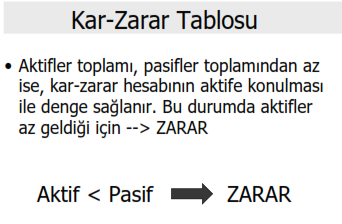 29
ÖRNEK ÇALIŞMA SORULARI
30
Finansman kavramını açıklayınız.
Finansman kavramının işletme yöneticisi açısından önemi nedir? 
Sermaye türlerini kısaca açıklayınız.
Leasing avantaj ve dezavantajları nelerdir?
Leasing uygulamalarını işletme esnekliği açısından tartışınız.
Factoring nedir? Bu uygulamanın avantaj ve dezavantajlarını işletmelerin fon ihtiyacı ışığında tartışınız.
Muhasebe kavramını açıklayınız.
Muhasebenin süreci nedir? Bu sürecin sağlıklı işlemesi bir işletme açısından neden önemlidir?
Bilanço nedir? Bilanço eşitliği kavramını açıklayınız.